Examen profesionalLA PLANEACIÓN: UNA HERRAMIENTA FUNDAMENTAL PARA LA EDUCACIÓN
Presentado por: Deniss Valdés Dena
7 de julio de2020
Modalidad de Titulación
Experiencias
El Informe de Prácticas Profesionales
Logro de la Competencia Profesional del Perfil de Egreso
Institución de práctica
Jardín de Niños
Venustiano Carranza
Jardín de Niños
Eutimio Alberto Cuellar
Propósitos del documento
Obtener el título como Licenciada en Educación Preescolar

Demostrar el avance y la adquisición de las competencias profesionales del perfil de egreso

Compartir experiencias que fortalecieron en mi intervención docente
El Informe de Prácticas Profesionales
Introducción
Plan de acción
Desarrollo, reflexión y evaluación de la propuesta de mejora
Conclusiones y recomendaciones
Referencias
Anexos
Plan de acción
Actividades con diferentes aprendizajes.
Diagnóstico
Entrevistas para padres de familia y alumnos
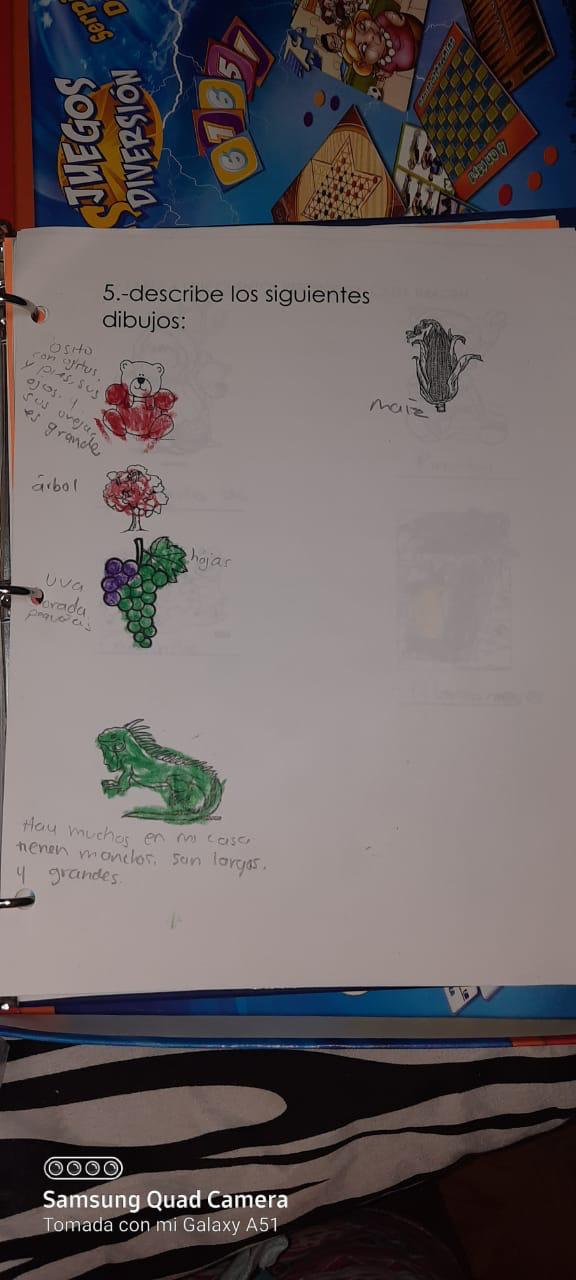 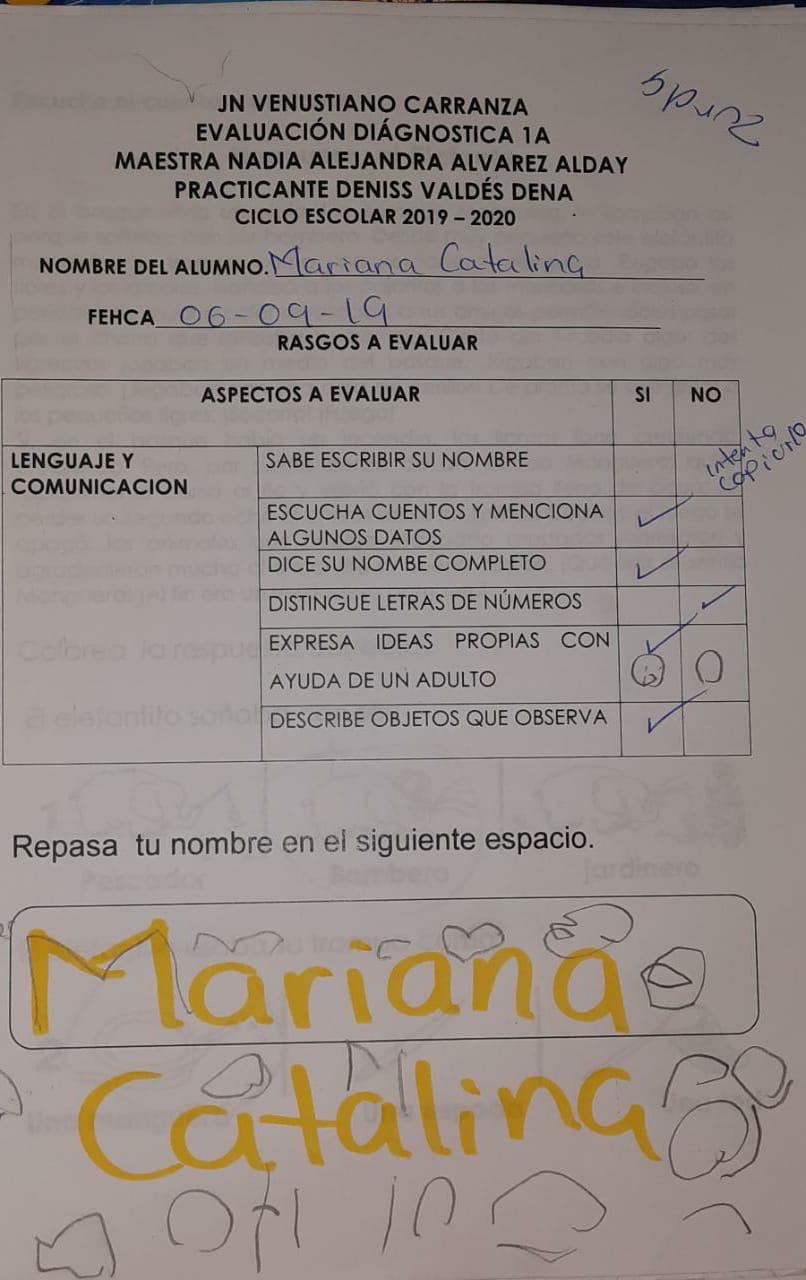 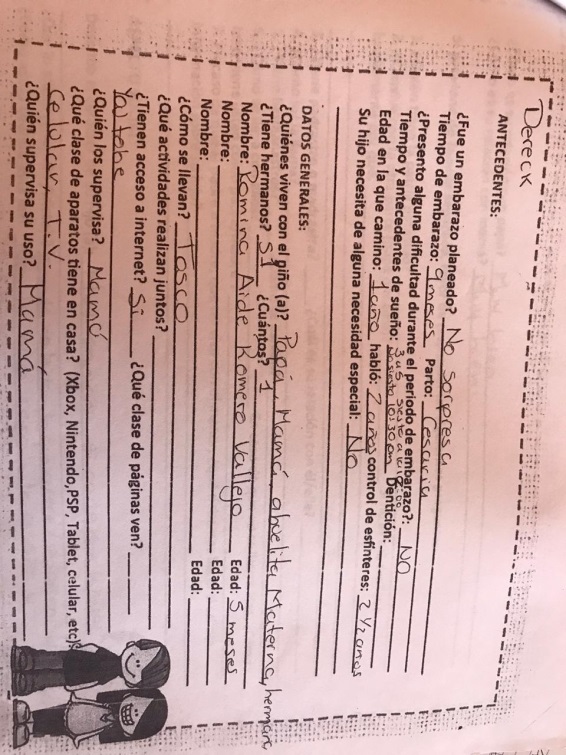 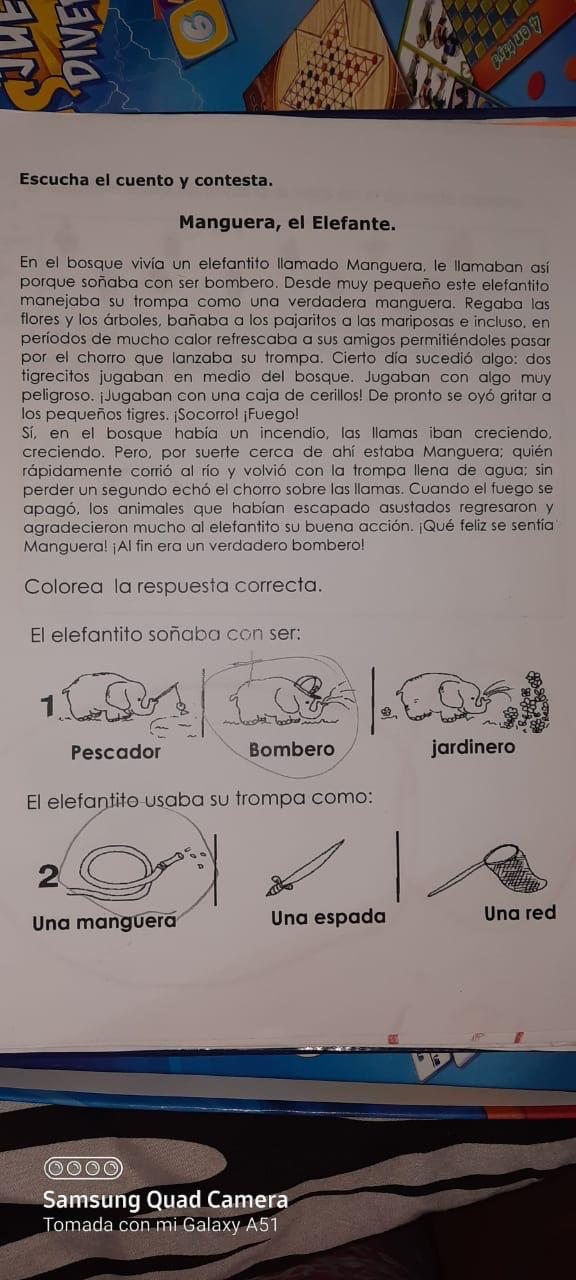 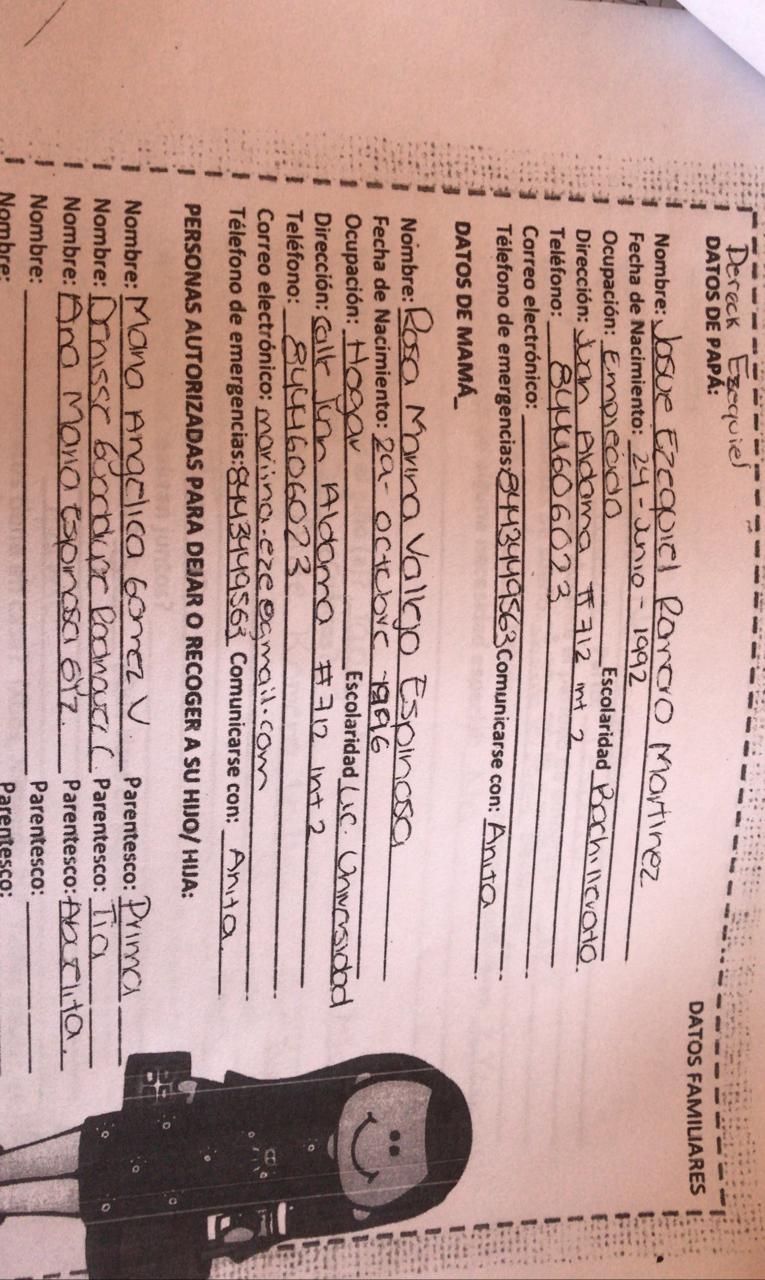 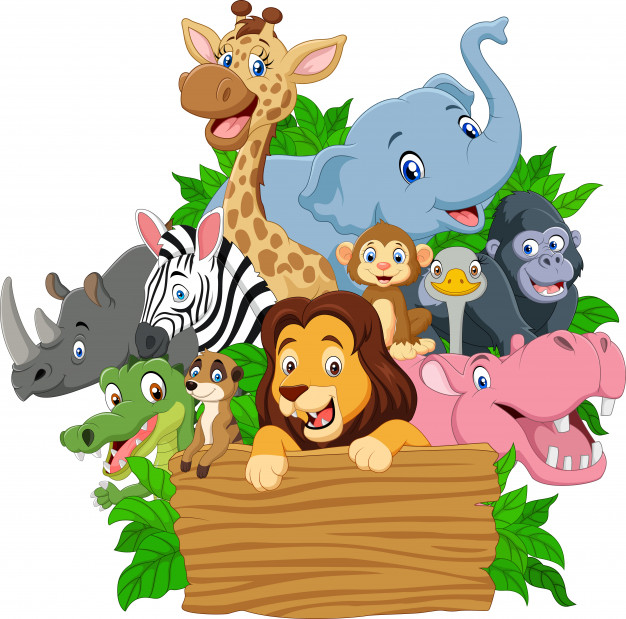 Situaciones Didácticas
Conjunto de situaciones de aprendizaje
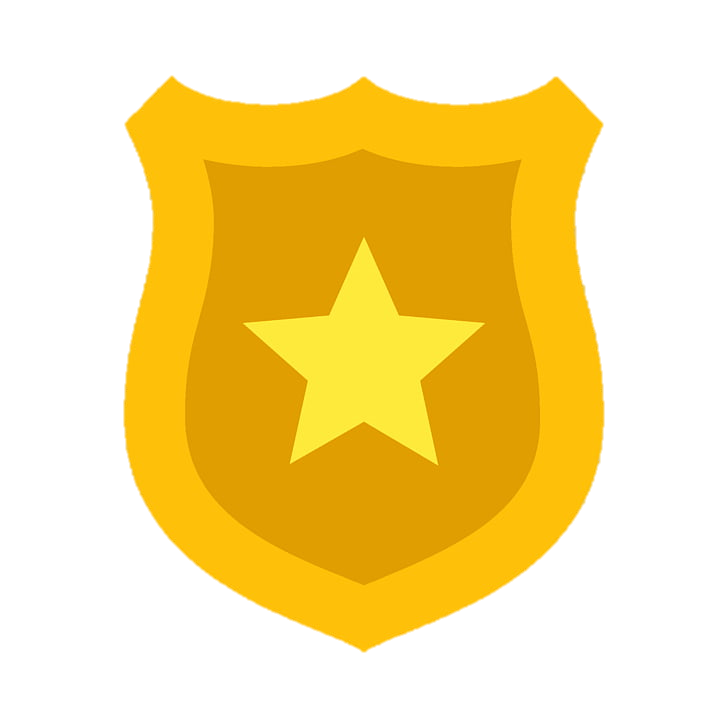 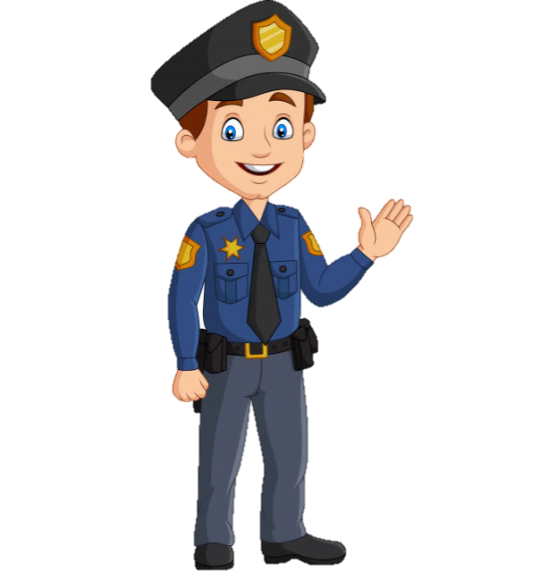 Situación Didáctica: 
Mi seguridad es primero
Situación Didáctica: 
El Cuerpo Humano
Aprende en casa
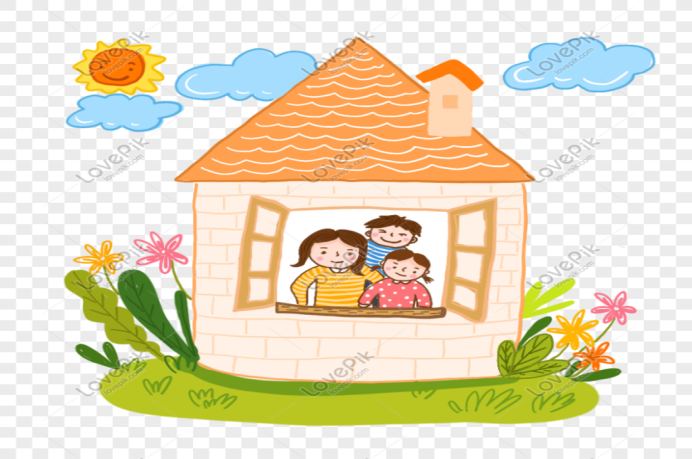 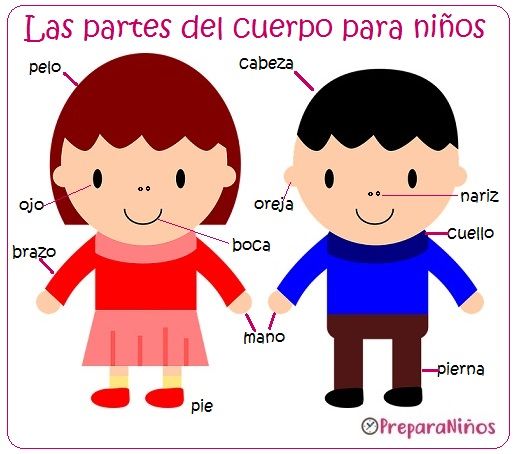 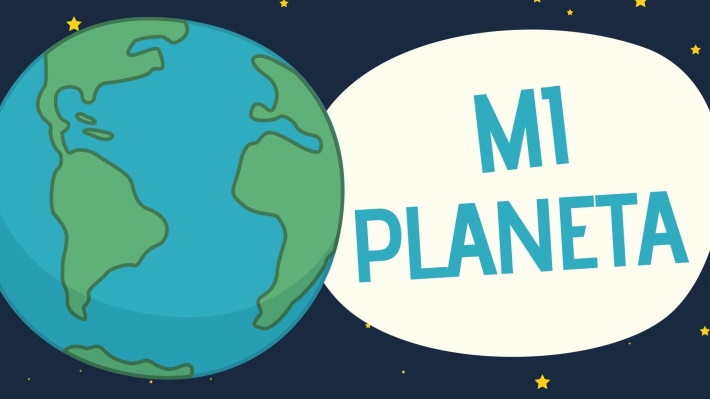 Situación didáctica: Cuido mi planeta Tierra
Adecuaciones Curriculares
Grupo 1° B
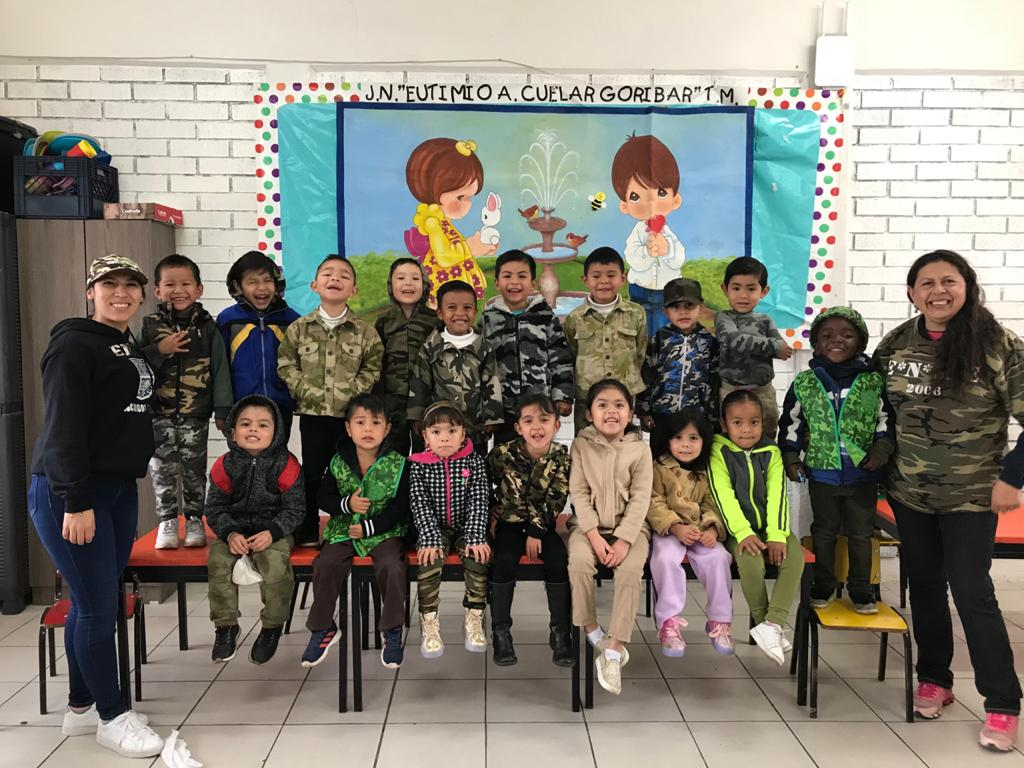 Alumnos con BAP
Necesidades y características del grupo
Proyectos
Proyectos Sociales
Problemática o situación
Proyecto:
 Limpio mi escuela
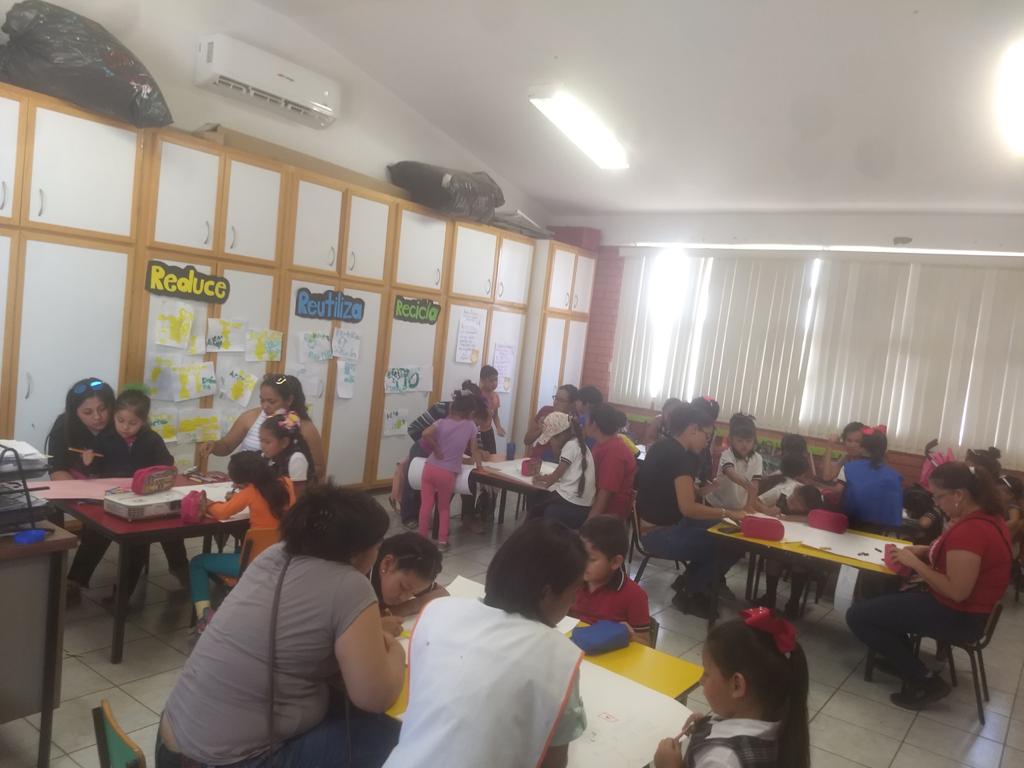 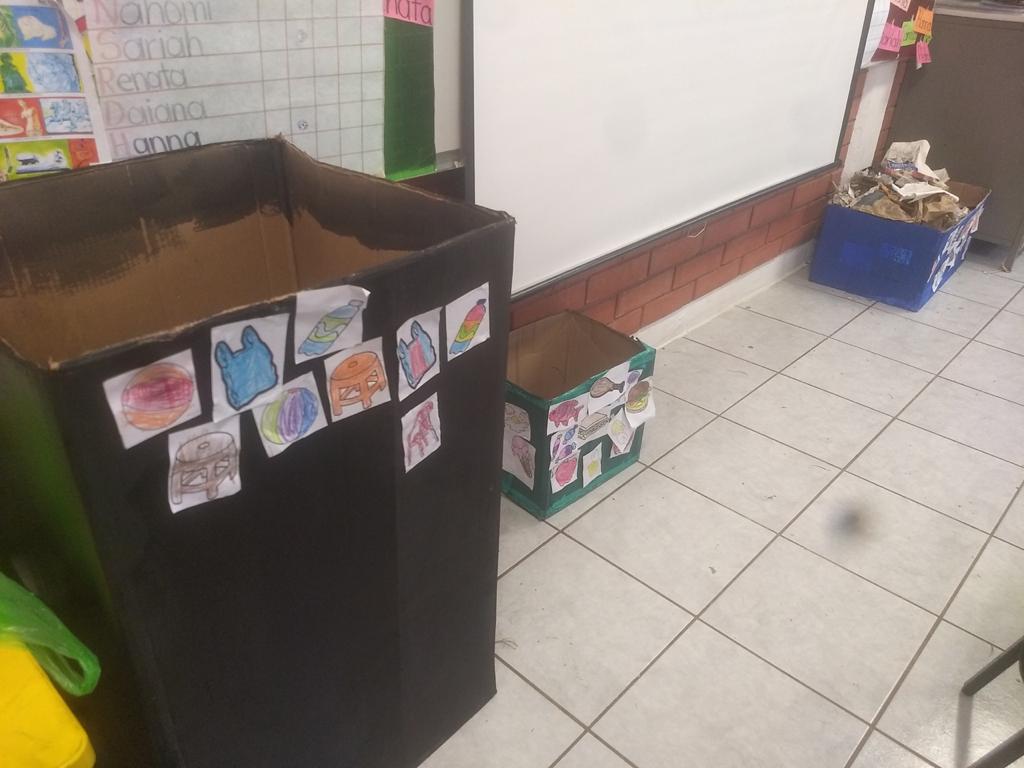 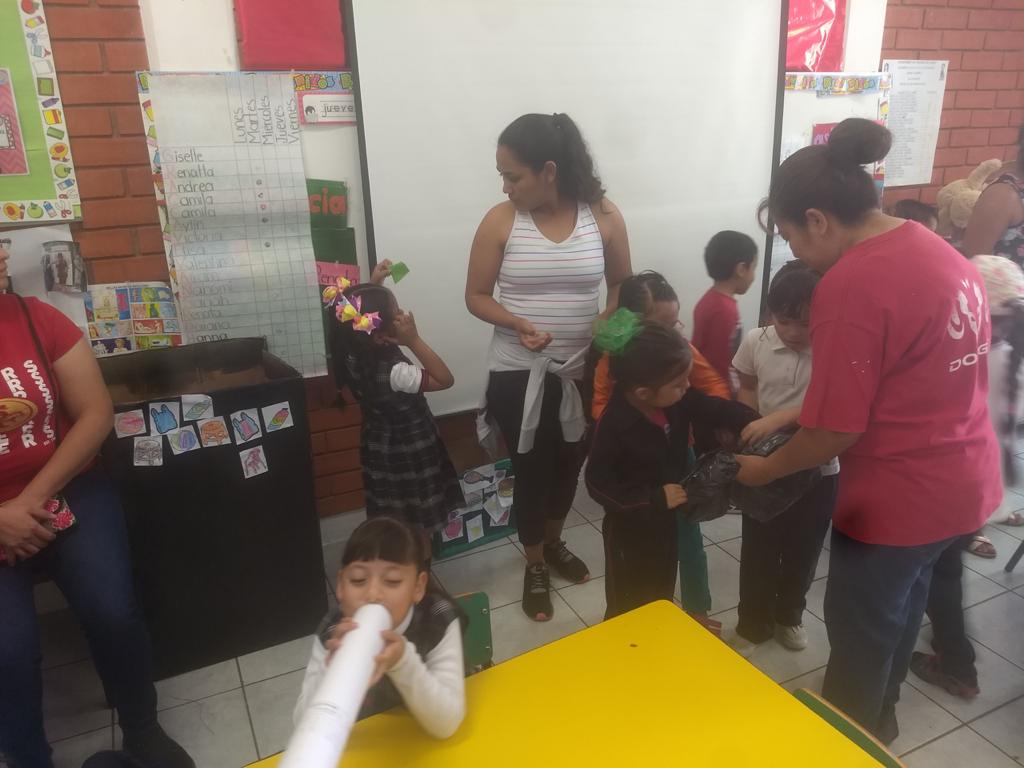 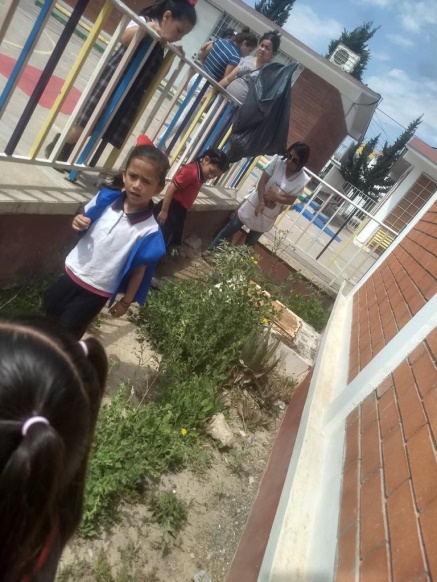 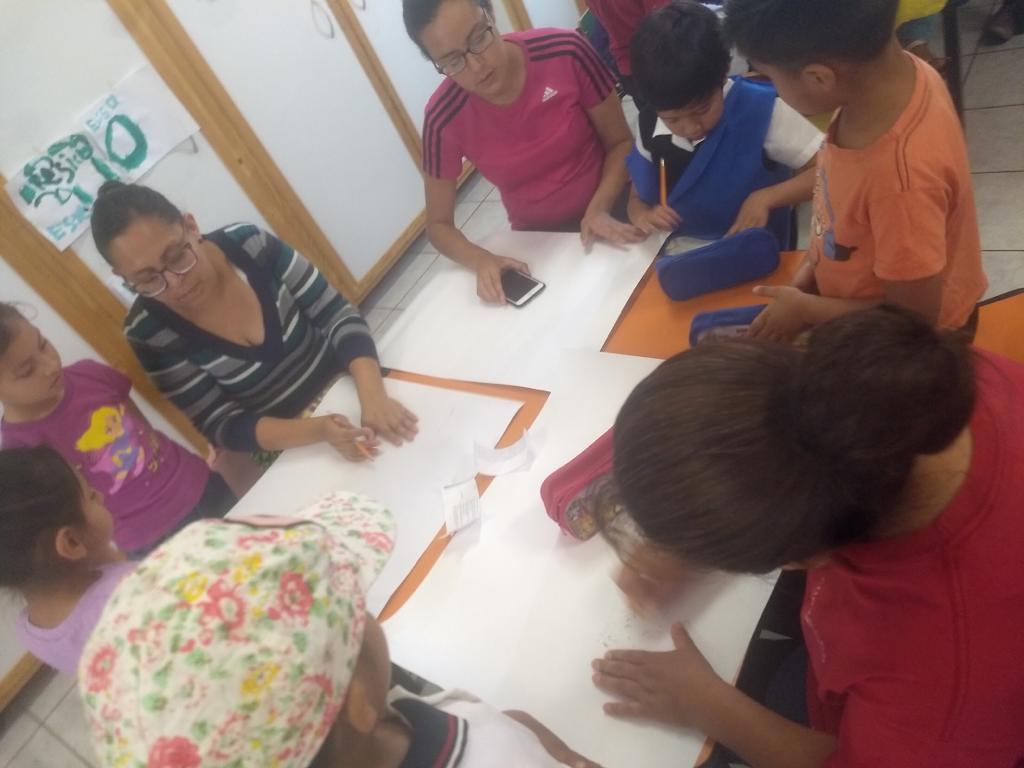 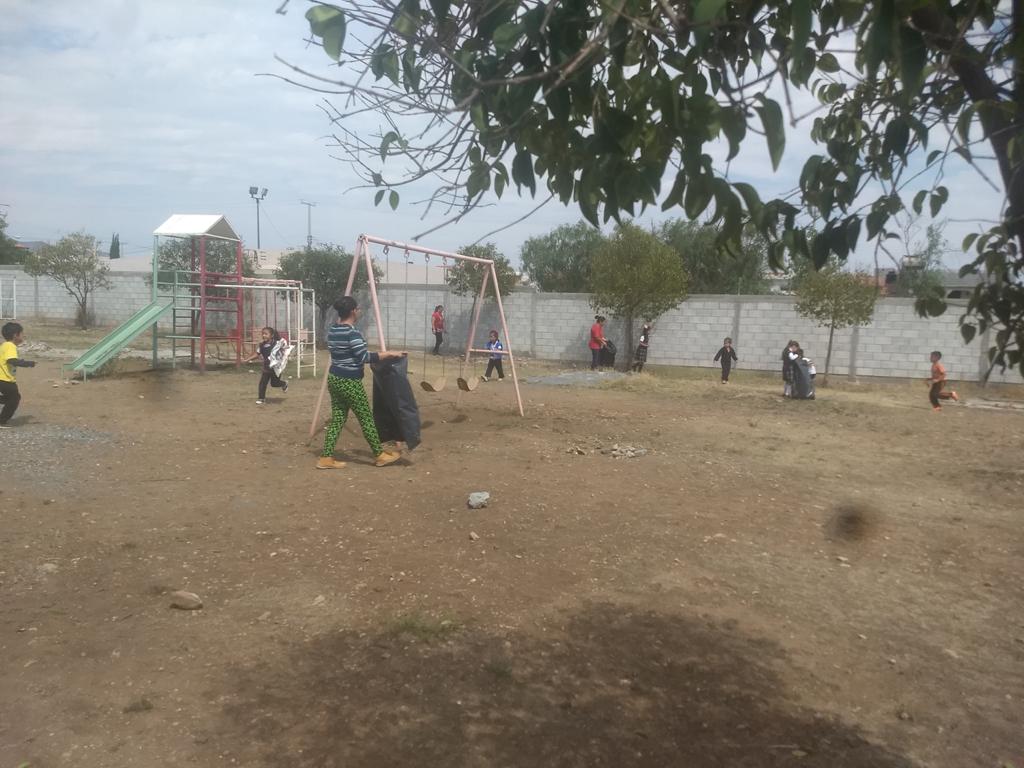 Trabajo Colaborativo
Padres de familia participan en el aprendizaje de los alumnos
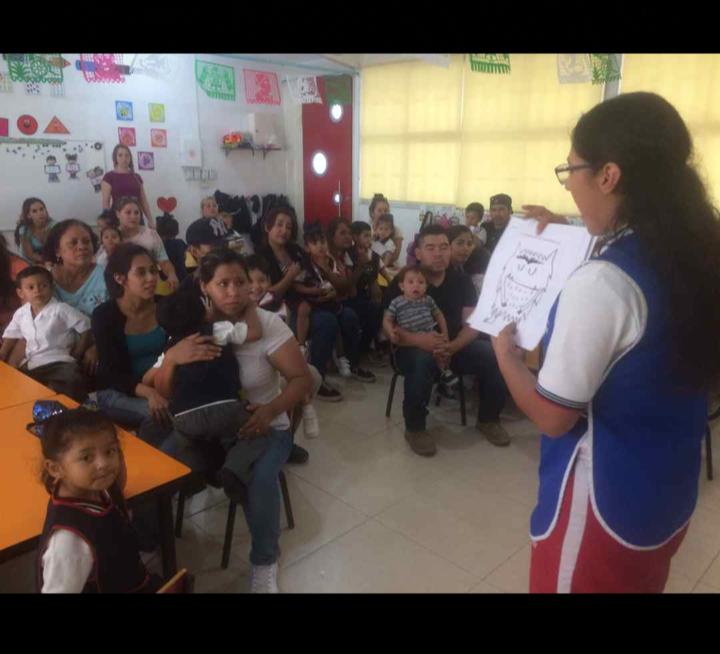 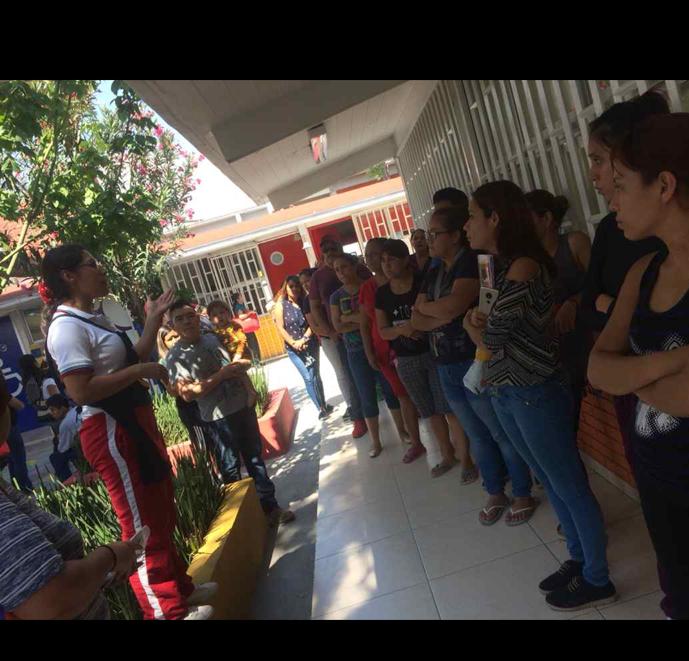 Retos a los que me enfrenté
Intervención inmediata con grupo desconocido
Sentir inseguridad por los resultados no deseados
Actuar y tomar decisiones de manera autónoma
Conclusiones y Recomendaciones
Competencias Genéricas
Pensamiento crítico para la solución de problemas. (Aprendizaje permanente-desarrollo personal)
Proyectos de impacto social (metas comunes)
Habilidades comunicativas en diversos contextos (Propia lengua y segunda lengua)
Tecnologías de la Información y la Comunicación.
Competencias Profesionales
Ambientes formativos para la autonomía y desarrollo de competencias.
Plan y Programas de Estudio (Aprendizajes esperados).
Evaluación Diagnóstica, formativa, sumativa.
Conclusiones y Recomendaciones
Tiempo
Eficacia y Disposición
Situaciones inesperadas
Adaptación a cambios repentinos